John 14:1-3, et al
December 6-7, 2014
Calvary Chapel of El Paso
The rapture revisited
John 14:1
Let not your heart be troubled: ye believe in God, believe also in me.
John 14:2
In my Father's house are many mansions: if it were not so, I would have told you. I go to prepare a place for you.
John 14:3
And if I go and prepare a place for you, I will come again, and receive you unto myself; that where I am, there ye may be also.
1 Thessalonians 1:9
For they themselves shew of us what manner of entering in we had unto you, and how ye turned to God from idols to serve the living and true God;
1 Thessalonians 1:10
And to wait for his Son from heaven, whom he raised from the dead, even Jesus, which delivered us from the wrath to come.
Titus 2:11
For the grace of God that bringeth salvation hath appeared to all men,
Titus 2:12
Teaching us that, denying ungodliness and worldly lusts, we should live soberly, righteously, and godly, in this present world;
Titus 2:13
Looking for that blessed hope, and the glorious appearing of the great God and our Saviour Jesus Christ;
Titus 2:14
Who gave himself for us, that he might redeem us from all iniquity, and purify unto himself a peculiar people, zealous of good works.
1 Corinthians 15:51
Behold, I shew you a mystery; We shall not all sleep, but we shall all be changed,
1 Corinthians 15:52
In a moment, in the twinkling of an eye, at the last trump: for the trumpet shall sound, and the dead shall be raised incorruptible, and we shall be changed.
1 Corinthians 15:53
For this corruptible must put on incorruption, and this mortal must put on immortality.
1 Corinthians 15:54
So when this corruptible shall have put on incorruption, and this mortal shall have put on immortality, then shall be brought to pass the saying that is written, Death is swallowed up in victory.
1 Corinthians 15:55
O death, where is thy sting? O grave, where is thy victory?
1 Corinthians 15:56
The sting of death is sin; and the strength of sin is the law.
1 Corinthians 15:57
But thanks be to God, which giveth us the victory through our Lord Jesus Christ.
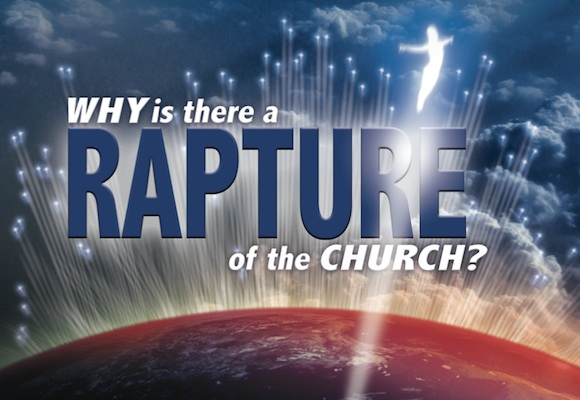 G. Campbell Morgan
“I never begin my work in the morning without thinking that perhaps He may interrupt my work and begin His own. I am not looking for death, I am looking for Him!”
Luke 21:28
And when these things begin to come to pass, then look up, and lift up your heads; for your redemption draweth nigh.
Expectant Looking is the “Antidote” for Apathetic Living!
Philippians 1:20
According to my earnest expectation and my hope, that in nothing I shall be ashamed, but that with all boldness, as always, so now also Christ shall be magnified in my body, whether it be by life, or by death.
Philippians 1:21
For to me to live is Christ, and to die is gain.
Philippians 1:22
But if I live in the flesh, this is the fruit of my labour: yet what I shall choose I wot not (cannot tell).
Philippians 1:23
For I am in a strait betwixt two, having a desire to depart, and to be with Christ; which is far better:
Philippians 1:24
Nevertheless to abide in the flesh is more needful for you.
Philippians 1:27a
Only let your conversation be as it becometh the gospel of Christ: that whether I come and see you,
Philippians 1:27b
…or else be absent, I may hear of your affairs, that ye stand fast in one spirit, with one mind striving together for the faith of the gospel;
Philippians 1:28
And in nothing terrified by your adversaries: which is to them an evident token of perdition, but to you of salvation, and that of God.
Philippians 1:29
For unto you it is given in the behalf of Christ, not only to believe on him, but also to suffer for his sake;
Philippians 1:30
Having the same conflict which ye saw in me, and now hear to be in me.
John 13:31
Therefore, when he was gone out, Jesus said, Now is the Son of man glorified, and God is glorified in him.
John 13:32
If God be glorified in him, God shall also glorify him in himself, and shall straightway glorify him.
John 13:33
Little children, yet a little while I am with you. Ye shall seek me: and as I said unto the Jews, Whither I go, ye cannot come; so now I say to you.
John 13:34
A new commandment I give unto you, That ye love one another; as I have loved you, that ye also love one another.
John 13:35
By this shall all men know that ye are my disciples, if ye have love one to another.
John 13:36
Simon Peter said unto him, Lord, whither goest thou? Jesus answered him, Whither I go, thou canst not follow me now; but thou shalt follow me afterwards.
John 13:37
Peter said unto him, Lord, why cannot I follow thee now? I will lay down my life for thy sake.
John 13:38
Jesus answered him, Wilt thou lay down thy life for my sake? Verily, verily, I say unto thee, The cock shall not crow, till thou hast denied me thrice.
John 14:1
Let not your heart be troubled: ye believe in God, believe also in me.
John 14:2
In my Father's house are many mansions: if it were not so, I would have told you. I go to prepare a place for you.
John 14:3
And if I go and prepare a place for you, I will come again, and receive you unto myself; that where I am, there ye may be also.
The “WHY” of Looking for the Blessed Hope
HYPE, not HOPE
1 Thessalonians 1:9
For they themselves shew of us what manner of entering in we had unto you, and how ye turned to God from idols to serve the living and true God;
1 Thessalonians 1:10
And to wait for his Son from heaven, whom he raised from the dead, even Jesus, which delivered us from the wrath to come.
1 Thessalonians 5:4
But ye, brethren, are not in darkness, that that day should overtake you as a thief.
1 Thessalonians 5:5
Ye are all the children of light, and the children of the day: we are not of the night, nor of darkness.
1 Thessalonians 5:6
Therefore let us not sleep, as do others; but let us watch and be sober.
1 Thessalonians 5:7
For they that sleep sleep in the night; and they that be drunken are drunken in the night.
1 Thessalonians 5:8
But let us, who are of the day, be sober, putting on the breastplate of faith and love; and for an helmet, the hope of salvation.
1 Thessalonians 5:9
For God hath not appointed us to wrath, but to obtain salvation by our Lord Jesus Christ,
1 Thessalonians 5:10
Who died for us, that, whether we wake or sleep, we should live together with him.
The “WHO” of our Looking for the Blessed Hope
Titus 2:11
For the grace of God that bringeth salvation hath appeared to all men,
Titus 2:12
Teaching us that, denying ungodliness and worldly lusts, we should live soberly, righteously, and godly, in this present world;
Titus 2:13
Looking for that blessed hope, and the glorious appearing of the great God and our Saviour Jesus Christ;
Titus 2:14
Who gave himself for us, that he might redeem us from all iniquity, and purify unto himself a peculiar people, zealous of good works.
Life without Christ is a hopeless end; however, life in Christ is an endless hope!
2 Peter 2:9
The Lord knoweth how to deliver the godly out of temptations, and to reserve the unjust unto the day of judgment to be punished:
Revelation 3:10
Because thou hast kept the word of my patience, I also will keep thee from the hour of temptation, which shall come upon all the world, to try them that dwell upon the earth.
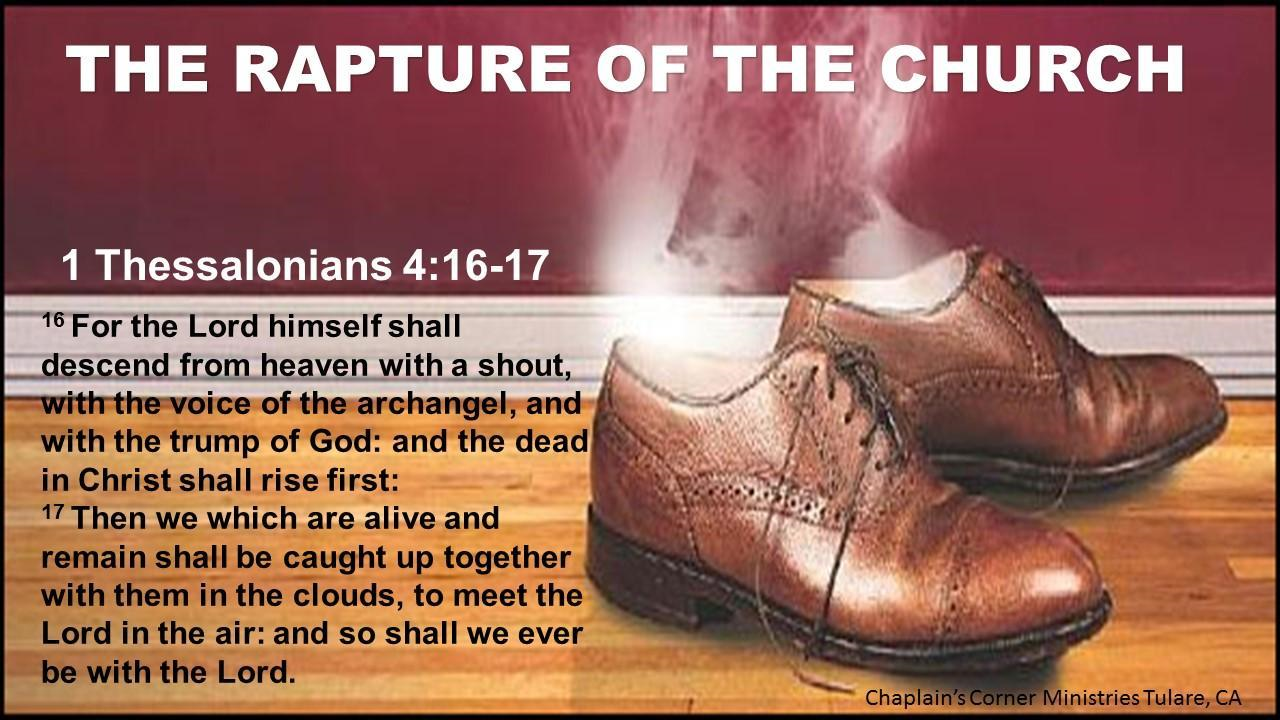